Effect of Short Term Use of NO on Neurotransmitter and Cortisol Levels in PTSD
Sponsored by Dr. Gottfried Kellermann, founder, NeuroScience, Inc.

Conducted by Dr. Joan-Marie Lartin

Data Analysis by Mr. Brandon Peacock, Head of R &D, NeuroScience, Inc.
PURPOSE
Study Design
Exploratory; no previous research on topic fond
Convenience sample of 25 client/subjects were recruited 
All had acute, chronic PTSD based on self-report & observed symptoms and history of trauma
Ages-18-64; 3 males, 14 females; variable use of psychotropic meds; all in psychotherapy
Levels of neurotransmitters and a 4 point sample of diurnal cortisol were measured via urine and saliva specimens before and after 8 sessions of neurofeedback training using NeuOptimal V.2
Samples from 8 subjects were not used (overly diluted urine) and   drop out 
Complete data from 17 subjects were tabulated and analyzed
Neuronal Communication is Chemical and Electrical
Info is relayed from neuron to neuron by both electrical and chemical stimulation.
“We can not separate chemicals and electricity or chemical synapses and electrical synapses.
…in adults, electrical synapses are able to alter hard-wired networks of neurons…[and] neuroplasticity [is] triggered by the chemical synapses (Jon Lief, MD).
A neuron receives an electrical stimulation, which triggers a chemical message via release of NTs into the synapse, this crosses the synapses and creates an electrical potential. Repeat.
In this manner, information is transmitted to the target tissues, thoughts occur, muscles contract, hormones are released.
Literature Review
Mistreatment of children can cause adult depression if there is additional stress later. These depressions… have high inflammatory markers .
These adults have changes in the hypothalamus-pituitary-adrenal function and autonomic stress responses. 
“Trauma victims have corticoid hormone abnormalities.”
The receptors in the hippocampus have epigenetic tags related to inflammation and increase inflammation activity based on stress.    
When stress occurs in the present, they had more than twice the interleukin levels in response.”  (Jon Lief, MD)
Some lymphocytes secrete dopamine and are affected by dopamine. 
Cytokines can affect dopamine, serotonin and glutamine (NeuroScience, Inc.)
“
“...neurotransmitter receptors are found on many vital immune cells—T cells, dendritic cells, and macrophages. Many immune cells in the blood signal with many traditional neurotransmitter blurring the categories further.”  Jon Lief, MD

“Adrenergics and glucocorticoids, along with serotonin and other moieties*, affect immune, chemical and structural responses to produce short- and long-term effects that we recognize as sequelae of PTSD.” Sherin et l

Individuals who currently suffer from PTSD demonstrate upregulated immune responses, Sherin, et al

*Moiety-A functional group is a moiety that participates in similar chemical reactions in most molecules that contain it. In turn the parts of the group are termed moieties.
Sympathetic Nervous System Messengers
NEUROTRANSMITTERS
HORMONES
Cortisol
DHEA
Inhibitory
Serotonin
GABA
Glycine

Excitatory
Dopamine     Norepinephrine (80% released by brain)
Epinephrine
β-PEA   
Glutamate
Histamine
Aggregate Analysis Statistical Methods
Mean, standard deviation (SD), median (50th percentile; parametric), standard error (SE), lower/upper 95th parametric percentiles
 Pooled standard deviation (SDpooled), and effect size (Cohen’s δ; see following slide) 	were all calculated in excel.
Statistical significance was calculated and determined by either:
ANOVA Fisher’s LSD test for cortisol time points; threshold for significance (α)set at <0.05
Student’s Paired T-test for DHEA and all neurotransmitters
Graphical representations of data were plotted
Effect Size
Cortisol-reduced
Morning-Medium
Noon-Medium
Midday-Low
Evening-Medium

Dopamine, serotonin, glutamate, histamine-reduced-, Small

GABA, glycine, PEA, epinephrine, norepinephrine, histamine-extremely low
Aggregate Analysis Statistical Methods
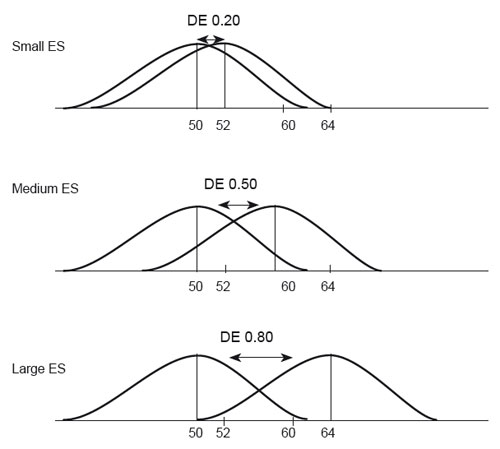 1=Pretreated Value
2=Treated Value
Image from:  Téllez A., Et al., Psychol. Russia 2015
Aggregate Analysis Conclusion
As cortisol is integral in the methylation of catecholamines, such as norepinephrine to epinephrine.  Where a reduction in cortisol may translate to a reduction of epinephrine. 
However, the urinary neurotransmitters measured are of second morning urine (10 am) and do not correspond with the diurnal time-points of the salivary cortisol (7 am, noon, 5 pm, 10 pm).
The reduction of cortisol in the morning may also make it difficult for some individuals to wake fully in the morning.  
Conversely, the reduction of cortisol in the evening and night samples, could make it easier to fall asleep and stay asleep for individuals of whom were initially high in cortisol.
Cortisol
released in response to stress /low blood-glucose  
increases blood sugar 
 metabolism of fat, protein, and carbohydrates.
decreases bone formation
acute stress may reflect an enhancement of the immune response, and chronic stress may reflect a suppression of the immune response” Sherin, et al
There is a general decrease in inflammatory molecules. Chiefly, cortisol is reduced with a trend towards the reduction of some inflammatory neurotransmitters. 
The reduction of cortisol in the morning may make it difficult for some individuals to wake fully in the morning. However, the reduction of cortisol in the evening and night samples, could make it easier to fall asleep and stay asleep for individuals were initially high in cortisol.
Dopamine and Inflammation
Dopamine (DA…also functions as an important molecule bridging the nervous and immune systems (Basu and Dasgupta, 2000; Beck et al., 2004; Sarkar et al., 2010). 
DA receptors are present in almost all immune cell subpopulations (Sarkar et al., 2010). 
Acting on its receptors, DA or agonists for DA receptors have been reported to modulate the activation, proliferation, and cytokine production in immune cells (Basu and Dasgupta, 2000; Sarkar et al., 2010; Torres-Rosas et al., 2014). 
In addition, dopamine D2 receptor (DRD2) knockout mice show remarkable inflammatory response in CNS, suggesting that DA and its downstream signaling has an antinflammatory function
Serotonin and Inflammation
These results suggest that the clients in this study may benefit  by achieving a better quality of sleep and reduced inflammations. 
The reduced inflammation may lead to a reduced  capacity for oxidative stress as well. (when free radicals damage all components of the cell, including proteins, lipids, and DNA, leading to ahost of serious psychological and physical problems).
Limitations
Sample size and method-convenience, small, no formal screening criteria, variability of age, imbalanced gender representation
Limited number of NO sessions
Assessment of clinical progress was not relevant to study objective and was too sensitive to extrinsic factors
Variable use of psychotropic medications may have confounded results Several subject/clients had very high ever]ls of pre-baseline serotonin due to polypharmacy
Implications
Effect of neurofeedback training using NeurOptimal on cortisol and NT as markets of inflammation in people with PTSD suggests the utility of replicating and extending this study with a larger sample and possibly additional groups.
This exploratory study elucidates methodological issues that can be addressed in future studies.
Impact of adaptogens on cortisol dysregulation have been demonstrated clinically and in limited research; studies evaluatating the combined use of adaptogens and NO may be useful.
Case studies of the most and least effected client/subjects pending.
Implications (Cont.)
Effect of NF training using NO on cortisol and NT levels as markers of inflammation in people with PTSD suggests the utility of extending and replicating the study with a larger study and using a longer course of training

There may be advantages to using a non-clinical population in terms of admission criteria-formal PTSD screening, use of psychotropics, objective evaluation of behavioral and other changes, and drop outs
Glutamate and Inflammation
Aggregate Analysis Observations
Hormones
Cortisol
Loss in mean cortisol levels in the morning, midday, and night collections
Effects were medium for all three time-points (δ < -0.5)
The only statistical significance was found in morning and midday (p < 0.05)
DHEA
No effect or statistical significance was found after treatment of the group as a whole was measured

Neurotransmitters
The group as a whole measured no statistical significance with any of the Neurotransmitters after treatment
The group as a whole measured no effect size for norepinephrine, epinephrine, glycine, β-PEA, or GABA after treatment
There were small losses after treatment, with measuring effect sizes δ < -0.2 in dopamine, serotonin, glutamate, and histamine
Without statistical significance associated with the small effect sizes, this may be considered as a possible trend
Aggregate Analysis Conclusion
There is a general decrease in inflammatory molecules.  Chiefly, cortisol is reduced with a trend towards the reduction of some inflammatory neurotransmitters.  
As cortisol is integral in the methylation of catecholamines, such as norepinephrine to epinephrine.  Where a reduction in cortisol may translate to a reduction of epinephrine. 
However, the urinary neurotransmitters measured are of second morning urine and do not correspond with the diurnal time-points of the salivary cortisol.
The reduction of cortisol in the morning may also make it difficult for some individuals to wake fully in the morning.  
Conversely, the reduction of cortisol in the evening and night samples, could make it easier to fall asleep and stay asleep for individuals of whom were initially high in cortisol.

These results suggest that the patients in this study may benefit by achieving a better quality sleep and reduced inflammation.  The reduction in inflammation may lead to a reduced capacity for oxidative stress as well.
Limitations
Study is exploratory in nature, several methodological issues such as frequency and number of sessions, use of medications, missed sessions due to illness/weather, cost of tests, access to additional funding
Sample size and sampling-non-random, high variability of age, use of psychotropic meds
Several client/subjects had very high pre-baseline levels of  serotonin secondary to polypharmacy
Subjective clinical assessments too sensitive to extrinsic factors
Implications
Effect of neurofeedback training on cortisol levels suggests utility of replicating and extending this study with a larger sample and possibly additional groups
This pilot/exploratory study elucidates methodological issues that can be addressed in future studies
Case studies of the most and least effected client/subjects pending
Aggregate Analysis Statistical Data
Aggregate 
Analysis 
Graphical
Representations
Aggregate 
Analysis 
Graphical
Representations
Aggregate 
Analysis 
Graphical
Representations
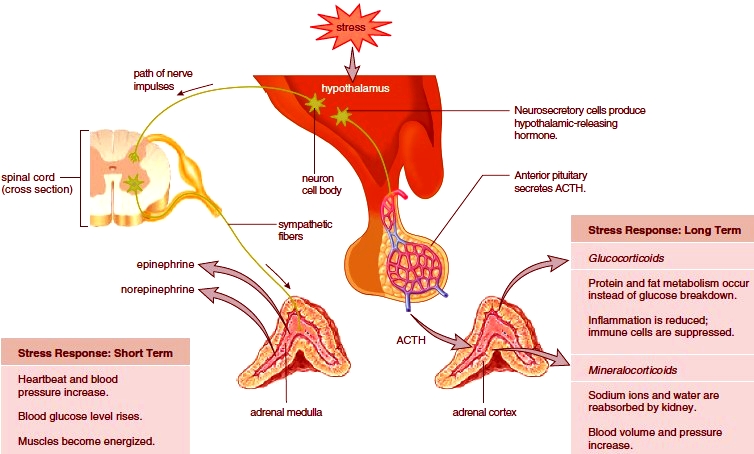 Source: Figure 10.8, http://encyclopedia.lubopitko-bg.com/AdrenalGlands.html, accessed 14/12/17
Individual Analysis
Individual Analysis Notes
Evaluated Patients with both Pre and Post Treatment (Tx) Samples 
Patients:  1, 3, 4, 5, 6, 8, 9, 10, 11, 12, 13, 14, 17, 24, 26, 31, 32
Evaluated patients with a single and double Post Tx sample periods
Did not analyze patients without Post Tx sample 
Patients:  16, 18-21, 25, 28, 30
Patients that had NO sample
Patients:  2, 7, 22, 23, 27
Patients 15 & 29 had failed samples both Pre and Post Tx and were not analyzed
Example graphical representations were made of patients 3, 9, 11, 13.  The only reasoning of this was due to the fact that these patients had multiple post treatment sample submissions
Individual Analysis Statistical Methods
Individual Analysis Statistical Data
Individual Analysis Statistical Data
Individual Analysis Statistical Data
Individual Analysis Statistical Data
Individual
Analysis 
Graphical
Representations
Individual
Analysis 
Graphical
Representations
Individual
Analysis 
Graphical
Representations
Individual
Analysis 
Graphical
Representations